Persuasive Text Analysis
PROPAGANDA
Propaganda is the manipulation of thinking through the manipulation of language.
This manipulation is achieved through logical fallacies.
Logical fallacies may sound convincing, but are faulty logic.
Consider: What is the motive behind the logic?                  Why are we persuaded by faulty logic?
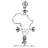 .
MASLOW’S HIERARCHY OF NEEDS
As human beings we are motivated by our needs. If some of our most basic needs are not met, we may become unmotivated and unable to progress.
Abraham Maslow's hierarchy of needs states that our actions are motivated by certain physiological and psychological needs.
The basic needs must first be fulfilled before the complex ones can be pursued.
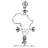 https://www.verywellmind.com/what-is-maslows-hierarchy-of-needs-4136760
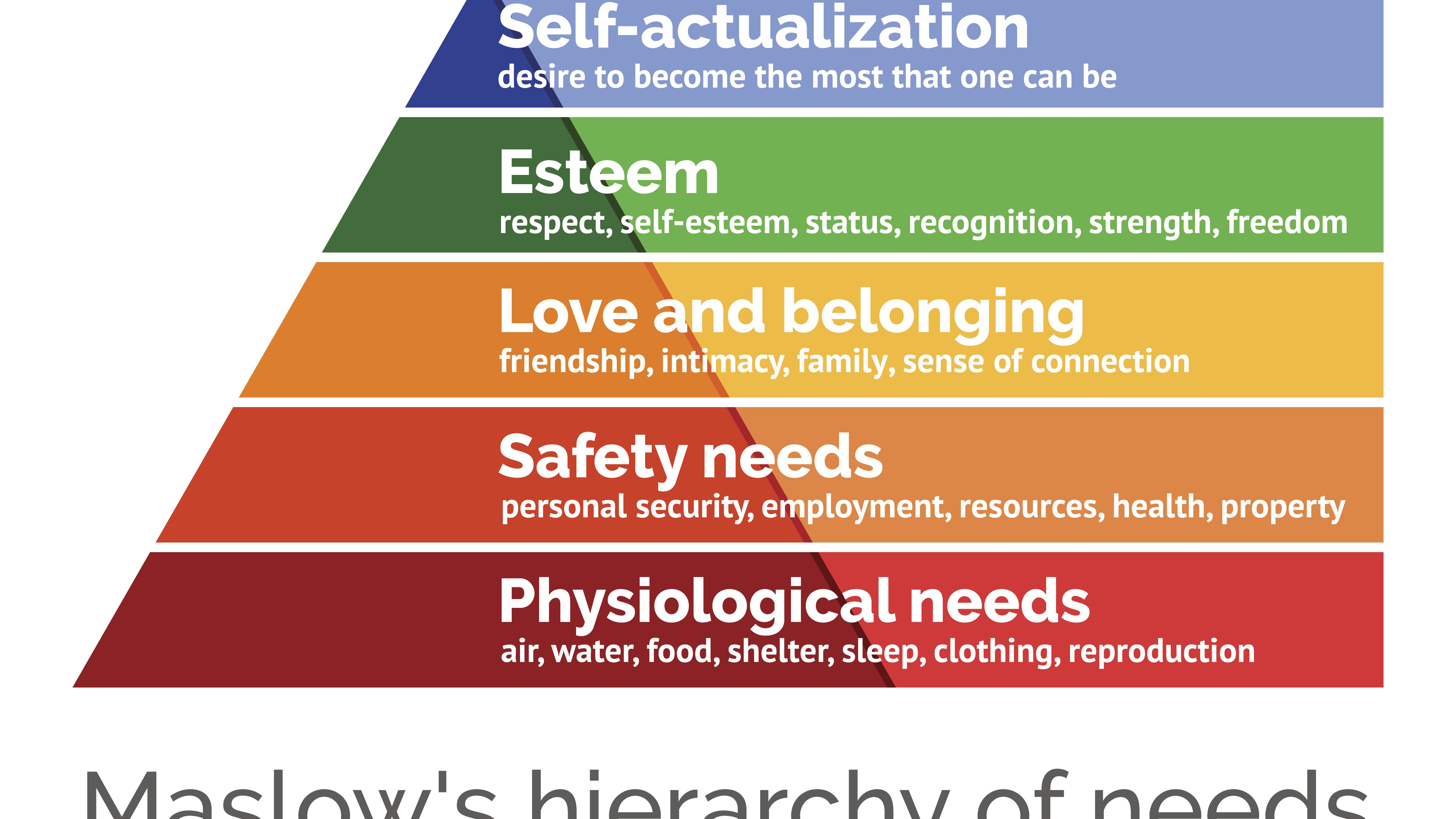 MASLOW’S HIERARCHY OF NEEDS
https://www.thoughtco.com/maslows-hierarchy-of-needs-4582571
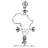 For manipulation through propaganda to be successful, the speaker must have:
SUPPORTERS
Supporters: Followers that believe in the leader without question.
                      They must be kept ignorant of the truth, to follow blindly.
SCAPEGOAT
Scapegoat: The common enemy, who is responsible for the failures that the leader wants to put right.
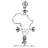 PROPAGANDA TECHNIQUES
HASTY GENERALIZATION: The argument is based on insufficient
                                                 evidence, or an isolated example.
      He is an alcoholic, as he prefers wine to soda.
NON SEQUITUR: The conclusion does not follow from the argument. 
        She brought her umbrella today. She is a fashion model.
EITHER/OR: There are only two sides to an issue – one right, one wrong. 
If you care for the planet, you will be vegan.
AD HOMINEM (To the man): The opponent’s character is attacked, rather than the opponent’s argument. 
       He is not a good lawyer because he got fined for a traffic offense.
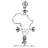 PROPAGANDA TECHNIQUES
Repetition: Repeat words and/phrases for effect.
Bandwagon: Everybody is doing it!
Nostalgia: Forget the bad parts of the past. 
                 Remind people only about the good.
Scientific Evidence: Use scientific jargon to “prove”
                something even when logic does not apply.
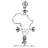 PROPAGANDA TECHNIQUES
Faulty Cause / Effect: A cause and effect relationship that might not be true. Since he captained the team, they won their last 5 games.
Testimonials: Use famous people to endorse a product/idea.
Good People: We are the good people; they are bad, even if we are doing the same things.
Humor: Using humour to win them over. Make them laugh to persuade.
Name-calling: Direct or Indirect, audiences love it.
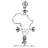 Refer to the extract from Old Major’s Speech in the next slide.
Understand how RHETORICAL DEVICES are used in the speech.
https://wp.lps.org/akabour/files/2013/12/Old-Major%E2%80%99s-Speech-in-Animal-Farm.pdf
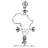 Opinions presented as facts
Anaphora
Generalisation
No animal in England knows the meaning of happiness or leisure after he is a year old. No animal in England is free. The life of an animal is misery and slavery: that is the plain truth. … Why then do we continue in this miserable condition? Because nearly the whole of the produce of our labour is stolen from us by human beings.
Hypophora
Strengthens group identity
Emotive words
Identification of the enemy
Group identity
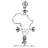 Now refer to a written copy of an extract from Old Major’s Speech.
Find examples of rhetoric and propaganda in the speech.
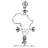